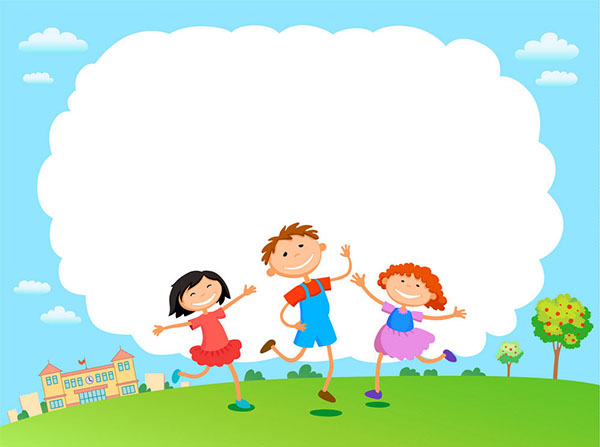 ỦY BAN NHÂN DÂN QUẬN 12
PHÒNG GIÁO DỤC VÀ ĐÀO TẠO
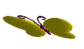 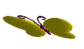 TẬP ĐỌC
LỚP 5
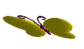 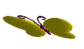 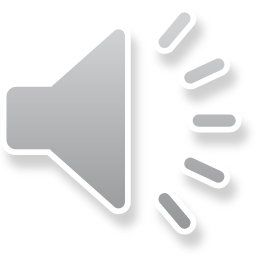 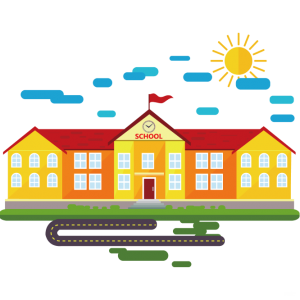 HÁT LÊN BẠN ƠI!
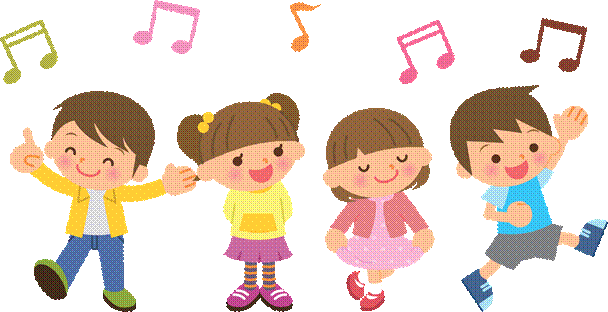 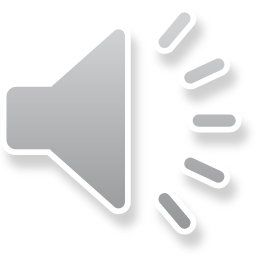 Tập đọc
Nhà tài trợ đặc biệt của Cách mạng
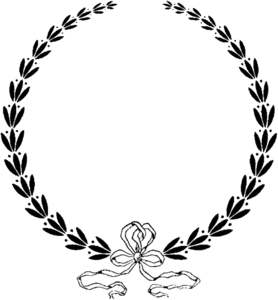 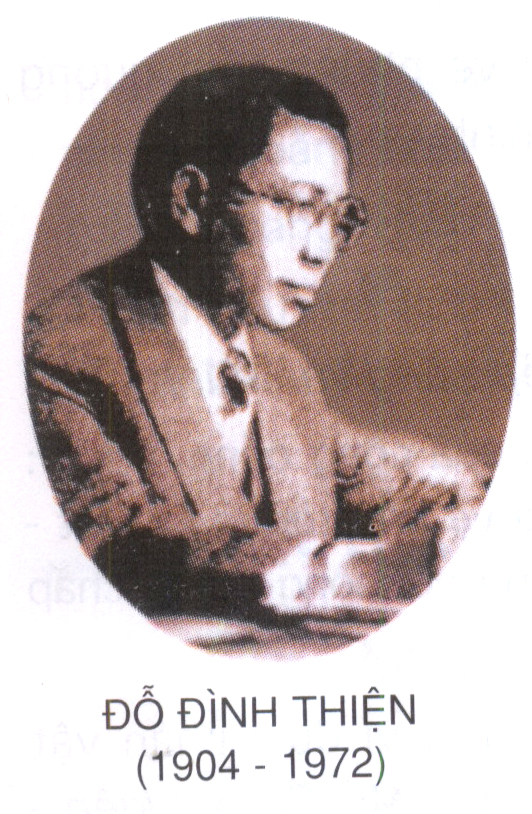 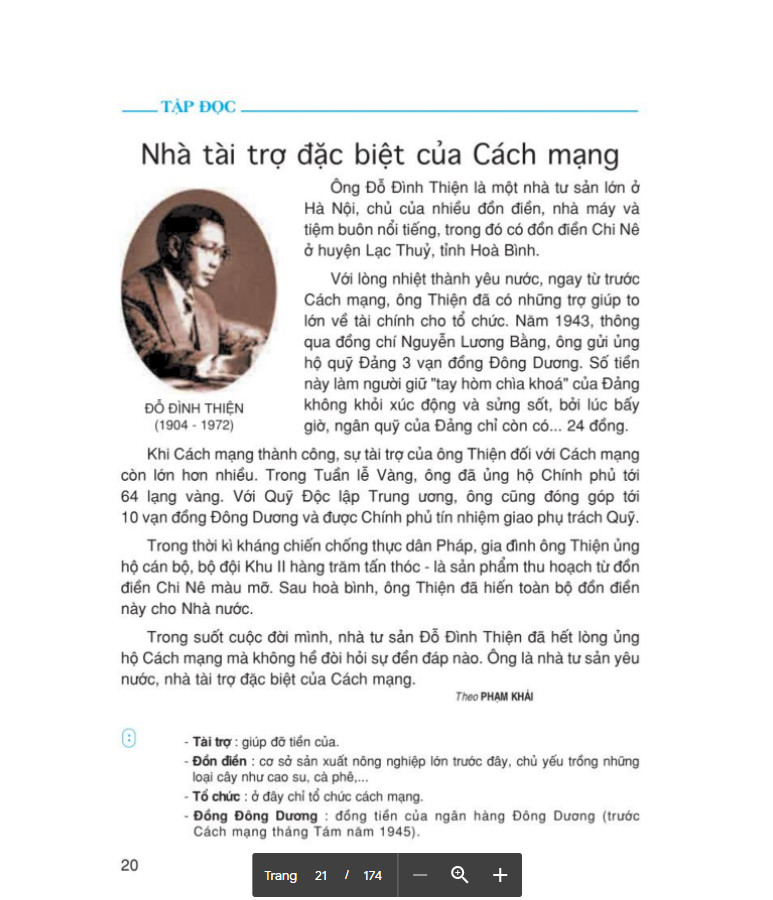 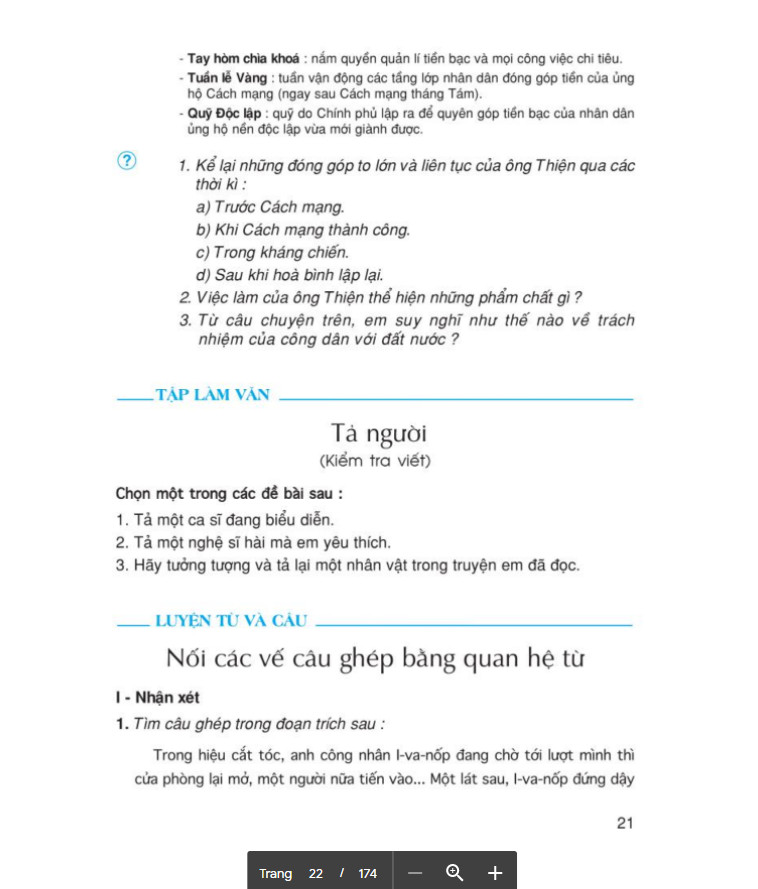 Tập đọc
Nhà tài trợ đặc biệt của Cách mạng
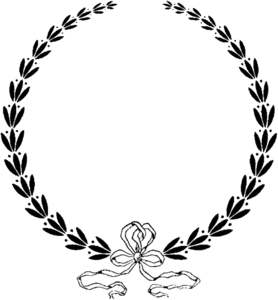 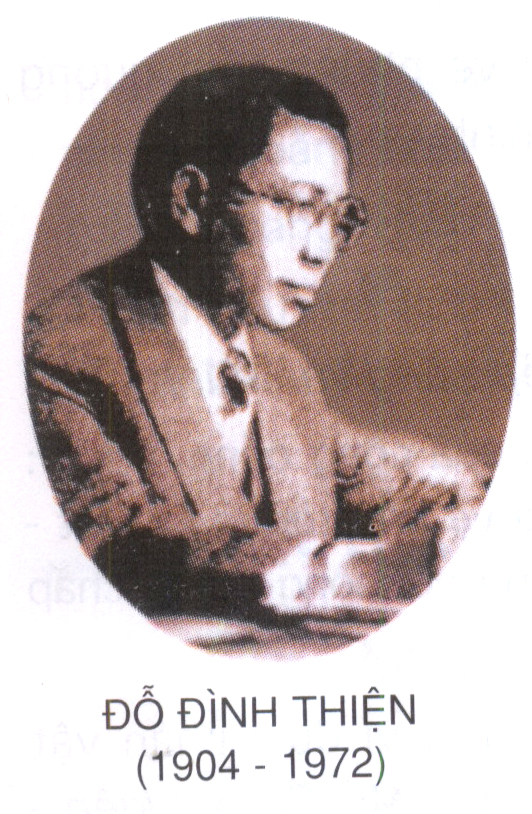 1.Luyện đọc đúng
2.Tìm hiểu bài
3.Luyện đọc diễn cảm
Tập đọc
Nhà tài trợ đặc biệt của Cách mạng
      Ông Đỗ Đình Thiện là một nhà tư sản lớn ở Hà Nội, chủ của nhiều đồn điền, nhà máy và tiệm buôn nổi tiếng, trong đó có đồn điền Chi Nê, ở huyện Lạc Thủy, tỉnh Hòa Bình.
      Với lòng nhiệt thành yêu nước, ngay từ trước Cách mạng, ông Thiện đã có những trợ giúp to lớn về tài chính cho tổ chức. Năm 1943, thông qua đồng chí Nguyễn Lương Bằng, ông gửi ủng hộ quỹ Đảng 3 vạn đồng Đông Dương. Số tiền này làm người giữ “tay hòm chìa khóa” của Đảng không khỏi xúc động và sửng sốt, bởi lúc bấy giờ, ngân quỹ của Đảng chỉ còn… 24 đồng.
     Khi Cách mạng thành công, sự tài trợ của ông Thiện đối với Cách mạng còn lớn hơn nhiều. Trong Tuần lễ Vàng, ông đã ủng hộ Chính phủ tới 64 lạng vàng. Với Quỹ Độc lập Trung ương, ông cũng đóng góp tới 10 vạn đồng Đông Dương và được Chính phủ tín nhiệm giao phụ trách Quỹ.
     Trong thời kì kháng chiến chống thực dân Pháp, gia đình ông Thiện ủng hộ cán bộ, bộ đội khu II hàng trăm tấn thóc – là sản phẩm thu hoạch từ đồn điền Chi Nê màu mỡ. Sau hòa bình, ông Thiện đã hiến toàn bộ đồn điền này cho Nhà nước.
    Trong suốt cuộc đời mình, nhà tư sản Đỗ Đình Thiện đã hết lòng ủng hộ Cách mạng mà không hề đòi hỏi sự đền đáp nào. Ông là nhà tư sản yêu nước, nhà tài trợ đặc biệt của Cách mạng.
Theo PHẠM KHẢI
Tập đọc
Nhà tài trợ đặc biệt của Cách mạng
Ông Đỗ Đình Thiện là một nhà tư sản lớn ở Hà Nội, chủ của nhiều đồn điền, nhà máy và tiệm buôn nổi tiếng, trong đó có đồn điền Chi Nê, ở huyện Lạc Thủy, tỉnh Hòa Bình.
Với lòng nhiệt thành yêu nước, ngay từ trước Cách mạng, ông Thiện đã có những trợ giúp to lớn về tài chính cho tổ chức. Năm 1943, thông qua đồng chí Nguyễn Lương Bằng, ông gửi ủng hộ quỹ Đảng 3 vạn đồng Đông Dương. Số tiền này làm người giữ “tay hòm chìa khóa” của Đảng không khỏi xúc động và sửng sốt, bởi lúc bấy giờ, ngân quỹ của Đảng chỉ còn… 24 đồng.
Khi Cách mạng thành công, sự tài trợ của ông Thiện đối với Cách mạng còn lớn hơn nhiều. Trong Tuần lễ Vàng, ông đã ủng hộ Chính phủ tới 64 lạng vàng. Với Quỹ Độc lập Trung ương, ông cũng đóng góp tới 10 vạn đồng Đông Dương và được Chính phủ tín nhiệm giao phụ trách Quỹ.
Trong thời kì kháng chiến chống thực dân Pháp, gia đình ông Thiện ủng hộ cán bộ, bộ đội khu II hàng trăm tấn thóc – là sản phẩm thu hoạch từ đồn điền Chi Nê màu mỡ. Sau hòa bình, ông Thiện đã hiến toàn bộ đồn điền này cho Nhà nước.
Trong suốt cuộc đời mình, nhà tư sản Đỗ Đình Thiện đã hết lòng ủng hộ Cách mạng mà không hề đòi hỏi sự đền đáp nào. Ông là nhà tư sản yêu nước, nhà tài trợ đặc biệt của Cách mạng.
Tập đọc
Nhà tài trợ đặc biệt của Cách mạng
      Ông Đỗ Đình Thiện là một nhà tư sản lớn ở Hà Nội, chủ của nhiều đồn điền, nhà máy và tiệm buôn nổi tiếng, trong đó có đồn điền Chi Nê, ở huyện Lạc Thủy, tỉnh Hòa Bình.
      Với lòng nhiệt thành yêu nước, ngay từ trước Cách mạng, ông Thiện đã có những                                                                                 t             to lớn về tài chính cho tổ chức. Năm 1943, thông qua đồng chí Nguyễn Lương Bằng, ông gửi ủng hộ quỹ Đảng 3 vạn đồng Đông Dương. Số tiền này làm người giữ “tay hòm chìa khóa” của Đảng không khỏi xúc động và                , bởi lúc bấy giờ, ngân quỹ của Đảng chỉ còn… 24 đồng.
     Khi Cách mạng thành công, sự tài trợ của ông Thiện đối với Cách mạng còn lớn hơn nhiều. Trong Tuần lễ Vàng, ông đã ủng hộ Chính phủ tới 64 lạng vàng. Với Quỹ Độc lập Trung ương, ông cũng đóng góp tới 10 vạn đồng Đông Dương và được Chính phủ tín nhiệm giao phụ trách Quỹ.
     Trong thời kì kháng chiến chống thực dân Pháp, gia đình ông Thiện ủng hộ cán bộ, bộ đội khu II hàng trăm tấn thóc – là sản phẩm                  từ đồn điền Chi Nê               .  Sau hòa bình, ông Thiện đã hiến toàn bộ đồn điền này cho Nhà nước.
    Trong suốt cuộc đời mình, nhà tư sản Đỗ Đình Thiện đã hết lòng ủng hộ Cách mạng mà không hề đòi hỏi sự đền đáp nào. Ông là nhà tư sản yêu nước, nhà tài trợ đặc biệt của Cách mạng.
Theo PHẠM KHẢI
trợ giúp
trợ giúp
sửng sốt
sửng sốt
thu hoạch
thu hoạch
màu mỡ
màu mỡ
Tập đọc
Nhà tài trợ đặc biệt của Cách mạng                                                 Theo Phạm Khải
Luyện đọc từ khó
trợ giúp
sửng sốt
màu mỡ
thu hoạch
Tập đọc
Nhà tài trợ đặc biệt của Cách mạng                                                 Theo Phạm Khải
Luyện đọc câu văn:
Với Quỹ Độc lập Trung ương, ông đã 
đóng góp 10 vạn đồng Đông Dương 
và được Chính phủ tín nhiệm giao phụ trách Quỹ.
Tập đọc
Nhà tài trợ đặc biệt của Cách mạng
Giải nghĩa từ:
-Tài trợ: giúp đỡ tiền của
- Đồn điền: cơ sở sản xuất nông nghiệp lớn trước đây,chủ yếu trồng những loại như cao su,cà phê
- Tay hòm chìa khóa: nắm quyền quản lý tiền bạc và mọi  công việc chi tiêu
- Quỹ Độc lập: quỹ do Chính phủ lập ra để quyên góp tiền bạc của nhân dân ủng hộ nền độc lập mới giành được
5- Tổ chứ
6- Quỹ Độc lập: quỹ do Chính phủ lập ra để quyên góp tiền bạc của nhân dân ủng hộ nền độc lập mới giành được
7- Quỹ Độc lập: quỹ do Chính phủ lập ra để quyên góp tiền bạc của nhân dân ủng hộ nền độc lập mới giành được
Tập đọc
Nhà tài trợ đặc biệt của Cách mạng
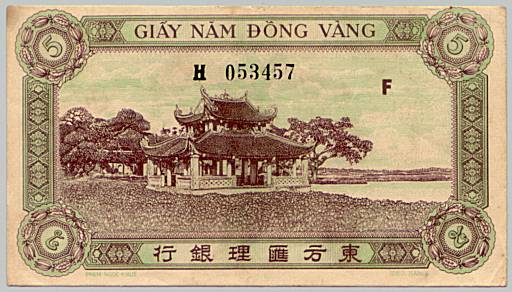 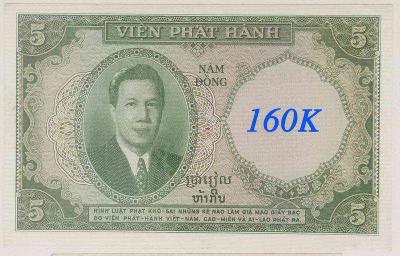 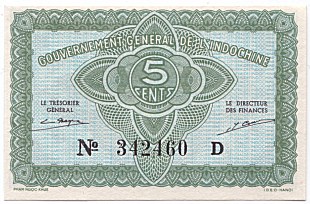 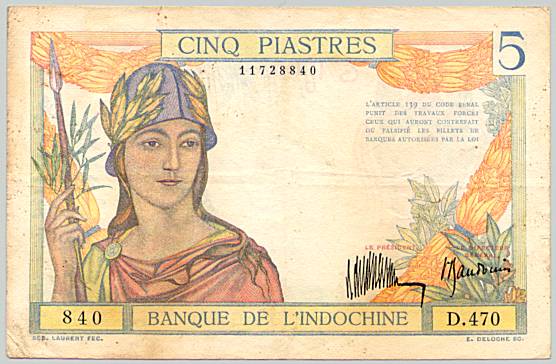 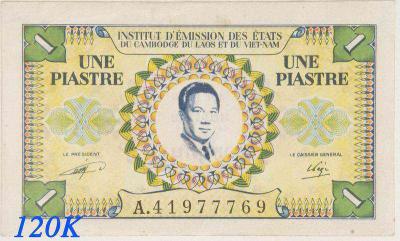 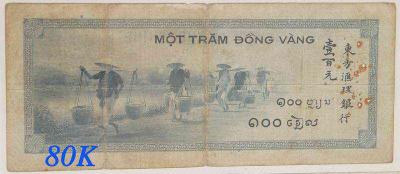 Tìm hiểu bài
Tập đọc
Nhà tài trợ đặc biệt của Cách mạng
1. Kể lại những đóng góp to lớn của ông Thiện qua các thời kì:
a. Trước Cách mạng
b. Khi Cách mạng thành công
c. Trong kháng chiến
d. Sau khi hòa bình lập lại
Tập đọc
Nhà tài trợ đặc biệt của Cách mạng
a. Trước Cách mạng:
- Năm 1943, ông Thiện đã ủng hộ quỹ Đảng 3 vạn đồng Đông Dương.
b. Khi Cách mạng thành công:
- Năm 1945, trong tuần lễ Vàng, ông đã ủng hộ chính phủ 64 lạng vàng, góp vào Quỹ Độc lập Trung ương 10 vạn đồng Đông Dương.
1. Kể lại những đóng góp to lớn của ông Thiện qua các thời kì:
Năm 1943, ông Thiện đã ủng hộ quỹ Đảng 3 vạn đồng Đông Dương.
Năm 1945, trong tuần lễ Vàng, ông đã ủng hộ chính phủ 64 lạng vàng, góp vào Quỹ Độc lập Trung ương 10 vạn đồng Đông Dương.
Tập đọc
Nhà tài trợ đặc biệt của Cách mạng
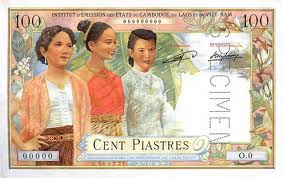 Tập đọc
Nhà tài trợ đặc biệt của Cách mạng
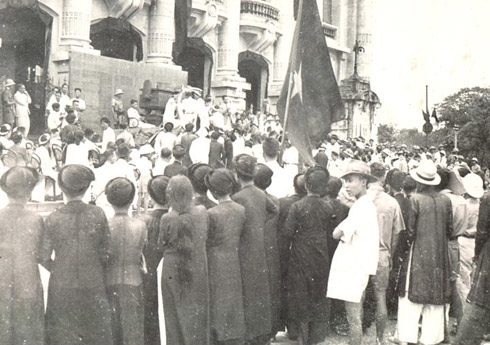 Tuần lễ Vàng
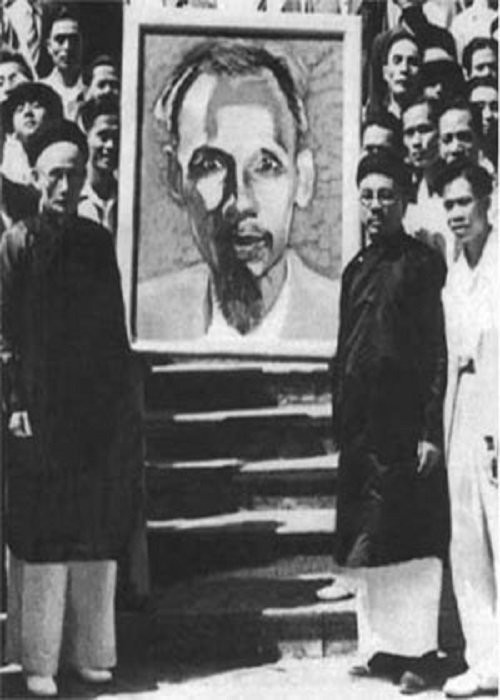 Bức tranh vẽ Bác Hồ trong Tuần lễ vàng được ông Đỗ Đình Thiện mua với giá 1 triệu đồng Đông Dương.
Tập đọc
Nhà tài trợ đặc biệt của Cách mạng
c. Trong kháng chiến chống thực dân Pháp:
- Gia đình ông ủng hộ cán bộ, bộ đội khu II hàng trăm tấn thóc.
d. Sau khi hòa bình lập lại:
- Ông hiến toàn bộ đồn điền Chi Nê cho Nhà nước.
1. Kể lại những đóng góp to lớn của ông Thiện qua các thời kì:
Gia đình ông ủng hộ cán bộ, bộ đội khu II hàng trăm tấn thóc.
Năm 1943, ông Thiện đã ủng hộ quỹ Đảng 3 vạn đồng Đông Dương.
Năm 1945, trong tuần lễ Vàng, ông đã ủng hộ chính phủ 64 lạng vàng, góp vào Quỹ Độc lập Trung ương 10 vạn đồng Đông Dương.
Ông hiến toàn bộ đồn điền Chi Nê cho Nhà nước
Tập đọc
Nhà tài trợ đặc biệt của Cách mạng
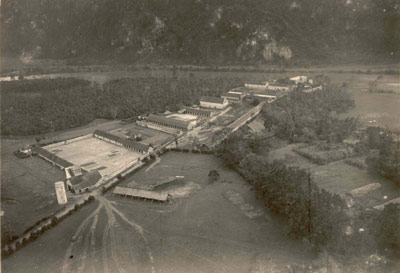 Đồn điền Chi Nê (Lạc Thủy – Hòa Bình) và nhà máy in tiền (ảnh tư liệu do ông Đỗ Long Vân, con trai út của nhà tư sản yêu nước Đỗ Đình Thiện cung cấp)
Tập đọc
Nhà tài trợ đặc biệt của Cách mạng
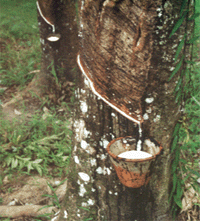 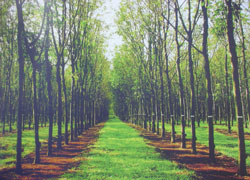 Đồn điền cao su
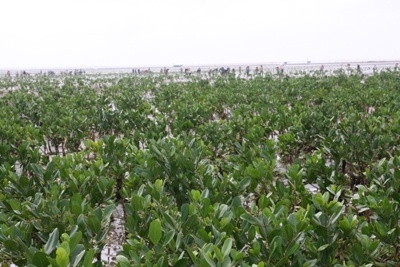 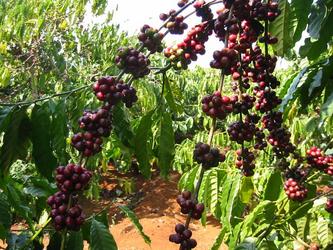 Đồn điền cà phê
Tập đọc
Nhà tài trợ đặc biệt của Cách mạng
a. Trước Cách mạng:
- Năm 1943, ông Thiện đã ủng hộ quỹ Đảng 3 vạn đồng Đông Dương.
b. Khi Cách mạng thành công:
- Năm 1945, trong tuần lễ Vàng, ông đã ủng hộ chính phủ 64 lạng vàng, góp vào Quỹ Độc lập Trung ương 10 vạn đồng Đông Dương.
c. Trong kháng chiến chống thực dân Pháp:
- Gia đình ông ủng hộ cán bộ, bộ đội khu II hàng trăm tấn thóc.
d. Sau khi hòa bình lập lại:
- Ông hiến toàn bộ đồn điền Chi Nê cho Nhà nước.
Tập đọc
Nhà tài trợ đặc biệt của Cách mạng
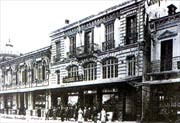 Nhà máy in tiền Tô-panh (Pháp)
Tập đọc
Nhà tài trợ đặc biệt của Cách mạng
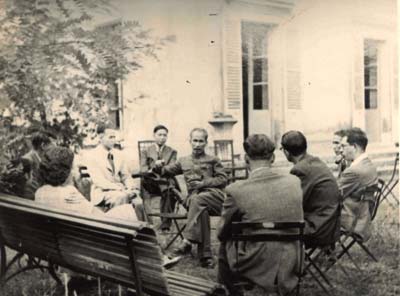 Bác Hồ tiếp thanh niên dân chủ Pháp tại Paris 1946, người bên cạnh Bác bên trái là ông Đỗ Đình Thiện. (Ảnh tư liệu của gia đình ông Đỗ Long Vân).
Tập đọc
Nhà tài trợ đặc biệt của Cách mạng
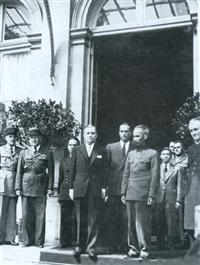 Sau buổi tiệc chiêu đãi(ngày 02/7/1946), Thủ tướng Pháp G.Bidault tiễn Hồ Chủ tịch đến cửa dinh Thủ tướng. Người đứng sau Bác Hồ là ông Đỗ Đình Thiện
Tập đọc
Nhà tài trợ đặc biệt của Cách mạng
2. Việc làm của ông Thiện thể hiện những phẩm chất gì?
Việc làm của ông Thiện cho thấy ông là một công dân yêu nước, có tấm lòng vì đại nghĩa, sẵn sàng hiến tặng số tài sản lớn của mình cho Cách mạng vì mong muốn được góp sức mình vào sự nghiệp chung.
Tập đọc
Nhà tài trợ đặc biệt của Cách mạng
3. Từ câu chuyện trên, em suy nghĩ thế nào về trách nhiệm của người công dân với đất nước?
Người công dân phải có trách nhiệm với vận mệnh đất nước.
Người công dân phải biết hi sinh vì Cách mạng, vì sự nghiệp xây dựng và bảo vệ Tổ quốc.
Người công dân phải biết góp công, góp của vào sự  nghiệp xây dựng và bảo vệ Tổ quốc
Tập đọc
Nhà tài trợ đặc biệt của Cách mạng
Nội dung bài:
Bài văn ca ngợi, biểu dương nhà tư sản Đỗ Đình Thiện, một công dân yêu nước đã ủng hộ và tài trợ tiền của cho cách mạng.
Luyện đọc diễn cảm
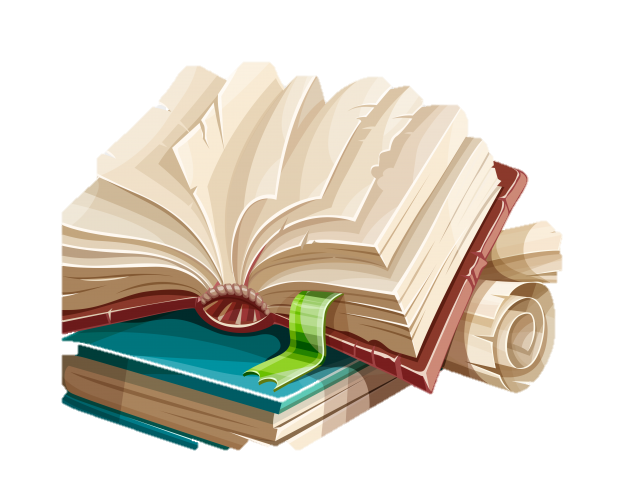 Luyện đọc diễn cảm:
Với lòng nhiệt thành yêu nước,/ ngay từ trước Cách mạng,/ ông Thiện đã có những trợ giúp to lớn về tài chính cho tổ chức.// Năm 1943,/ thông qua đồng chí Nguyễn Lương Bằng,/ ông gửi ủng hộ quỹ Đảng 3 vạn đồng Đông Dương.// Số tiền này làm người giữ “tay hòm chìa khóa” của Đảng  không khỏi xúc động và sửng sốt,/ bởi lúc bấy giờ,/ ngân quỹ của Đảng chỉ còn có ... // 24 đồng.
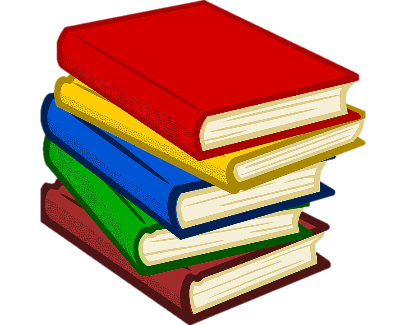 Nhận xét, dặn dò
-Về luyện đọc đúng và diễn cảm bài tập đọc vừa học.
- Chuẩn bị bài sau : Trí dũng song toàn.
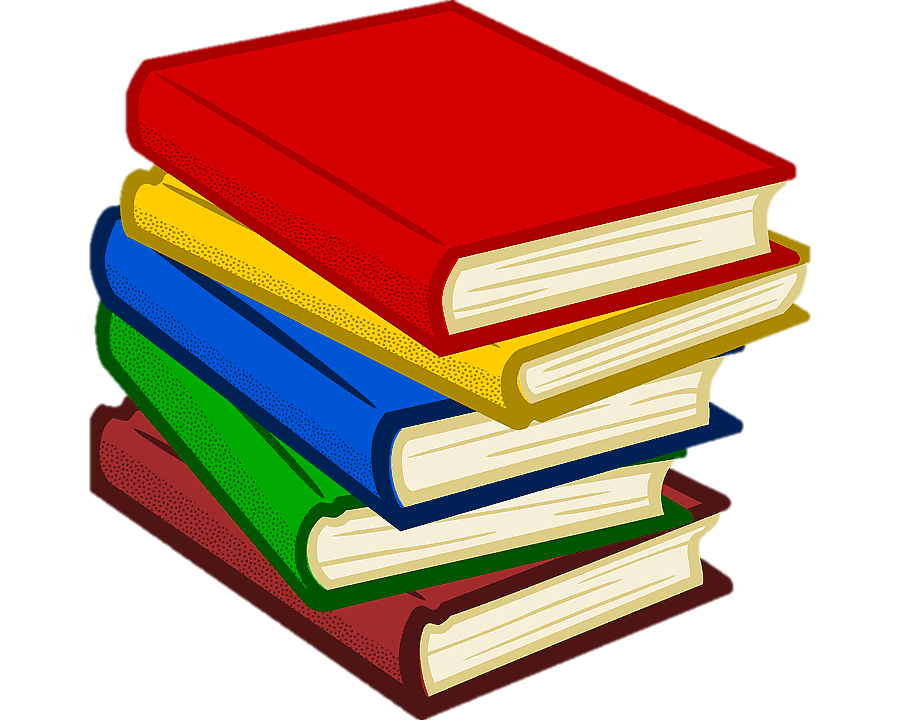 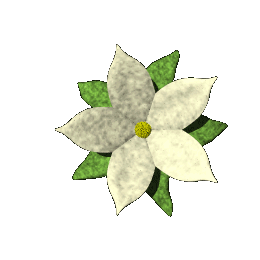 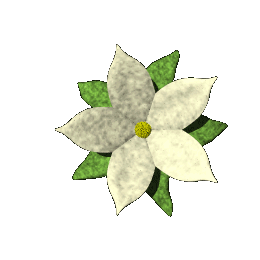 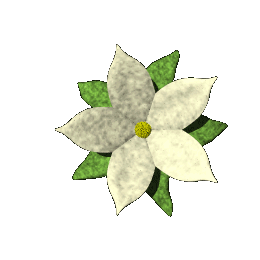 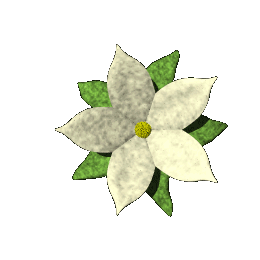 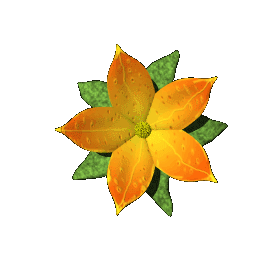 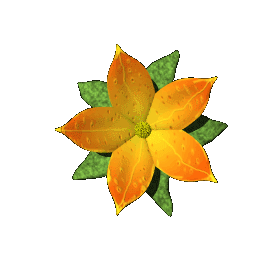 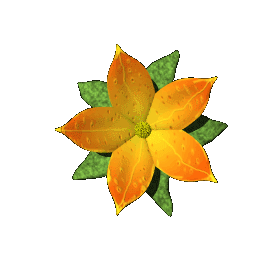 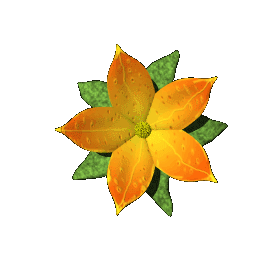 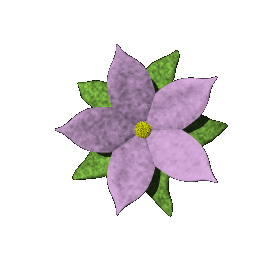 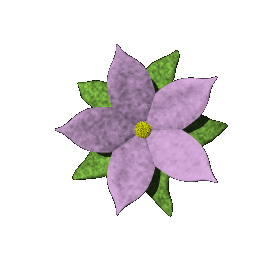 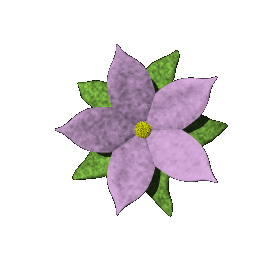 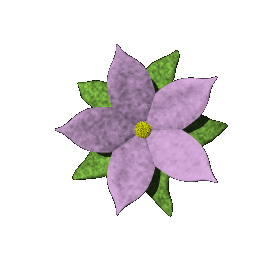 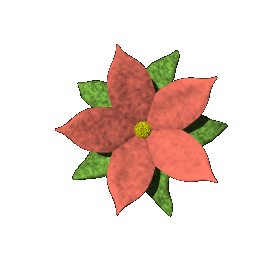 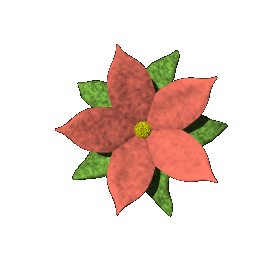 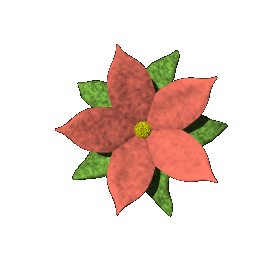 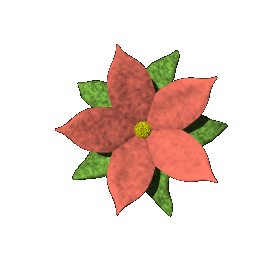 TIẾT HỌC KẾT THÚC
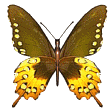 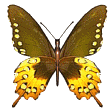 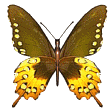 Chúc các em vui vẻ!